4. Construction Systems of Hall Buildings
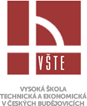 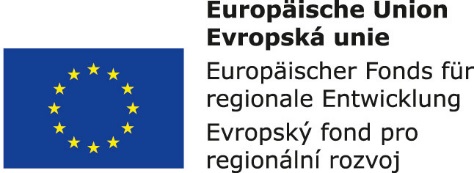 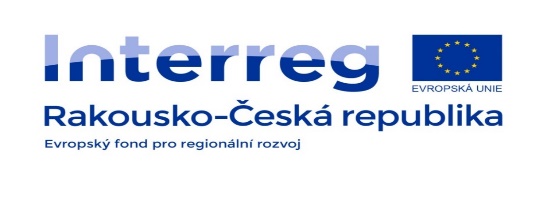 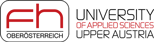 Construction Systems of Hall Buildings
Hall buildings allow the creation of free spaces with little or no internal support. The characteristic feature of hall buildings is a large ground plan and a relatively small height.
The hall object can also include internal built-in floors with different height requirements: Two-storey x Large-scale halls x Combined monoblocks.
Hall objects are used especially for: cultural x sports x manufacturing and storage x traffic purposes.
In most cases, hall objects have a split supporting function and cladding.
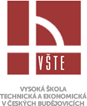 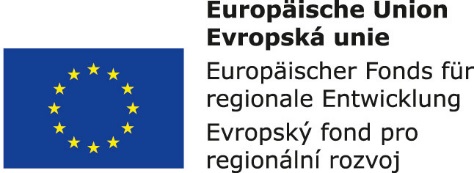 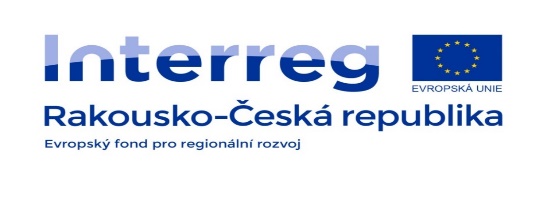 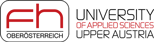 Bending Construction Systems
The basic element is a bend-loaded, simply inserted or interlocking element that transmits primarily vertical loads.
Plate system - are made up of different types of boards (with reinforced ribs, cellars…
Trusses system - consists mainly of the roof trusses (beam elements) deposited on the columns, beams or walls.
Frame systém - transfers the frame bending moment to the frame stand as a result of the rigid connection.
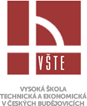 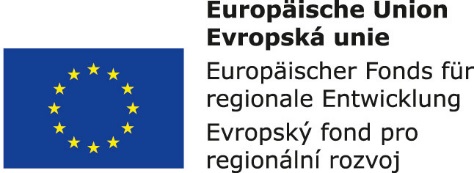 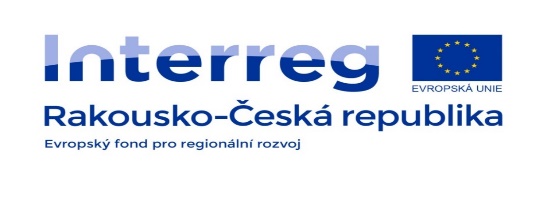 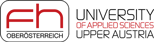 Compressive Construction Systems
If the arc shape or flat structure designed in the shape of the load pressure line, the structure transmits pressure loads.
Arc structural systems - designed for buckling pressure in combination with a bend.
Flat compressive construction systems – vaults - are loaded with buckling pressure and bending
Flat compressive construction systems – shell - have a small structural thickness and the bending loads are transmitted only to a limited extent.
Rod structural system - have to a certain extent similar effects as a flat construction of the same shape.
Folded slab structure system - is formed from flat triangular elements creating a rigid spatial system
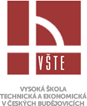 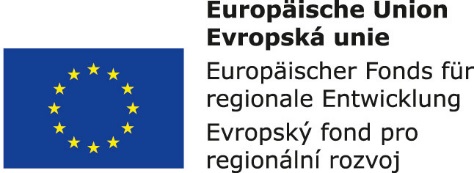 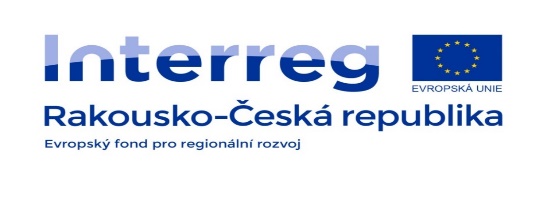 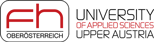 Tensile Construction System
The tensile construction system includes suspension systems, pneumatic systems and suspended systems.
The suspension systems - may be truss, panel, cable and membrane structures.
Pneumatic systems - are carried by overpressure of the internal air.
Suspended systems - the principle of the suspended system is the suspension of the roof beam by means of bars anchored to pressed pilots, arcs or frames, etc.
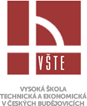 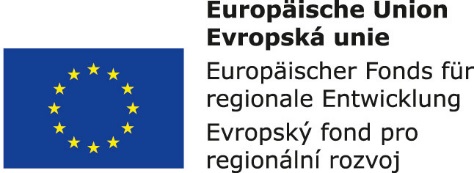 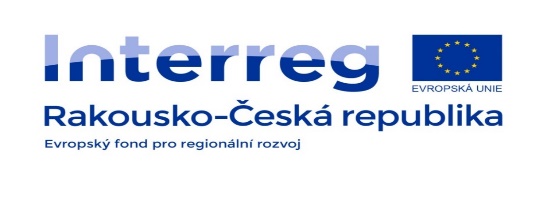 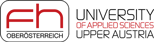